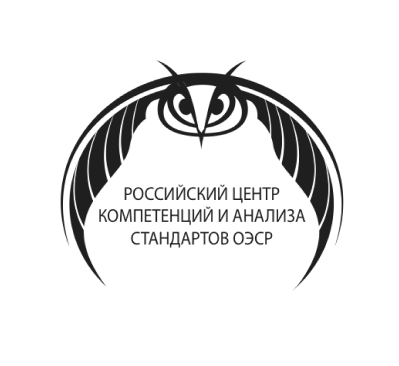 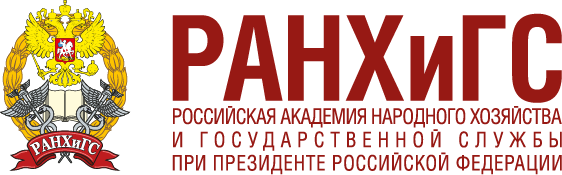 Цифровая безработица vs цифровая занятость: стандарты ОЭСР
Центр Россия-ОЭСР РАНХиГС при Президенте РФ
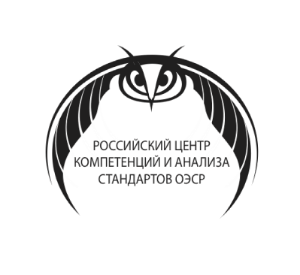 РИСКИ ЦИФРОВИЗАЦИИ ДЛЯ ЗАНЯТОСТИ
Воздействие цифровизации будет сосредоточено на определенных профессиях и географических областях
автоматизация перевозок приведет к падению спроса на дальнобойщиков в ЕС и США на 4,5 млн. человек за 5 лет
14% рабочих мест могут быть автоматизированы
6 из 10 взрослых не имеют базовых навыков в области ИКТ
16% самозанятых работников финансово зависят от одного клиента
1-5% от ВВП в год необходимо для переподготовки представителей профессий с высоким риском автоматизации
занятость в производственном секторе сократилась на 20%
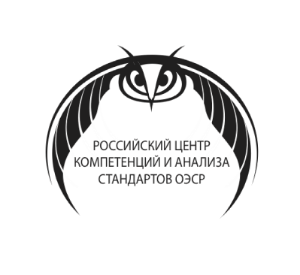 ОПЫТ СТРАН ОЭСР В БОРЬБЕ С ЦИФРОВОЙ БЕЗРАБОТИЦЕЙ
2017-2018: пилотный проект «Новые формы работы и предпринимательства».
Создана цифровая платформа для поиска новых форм работы и предпринимательства, связывания соискателей с работодателями и цифровым платформам.
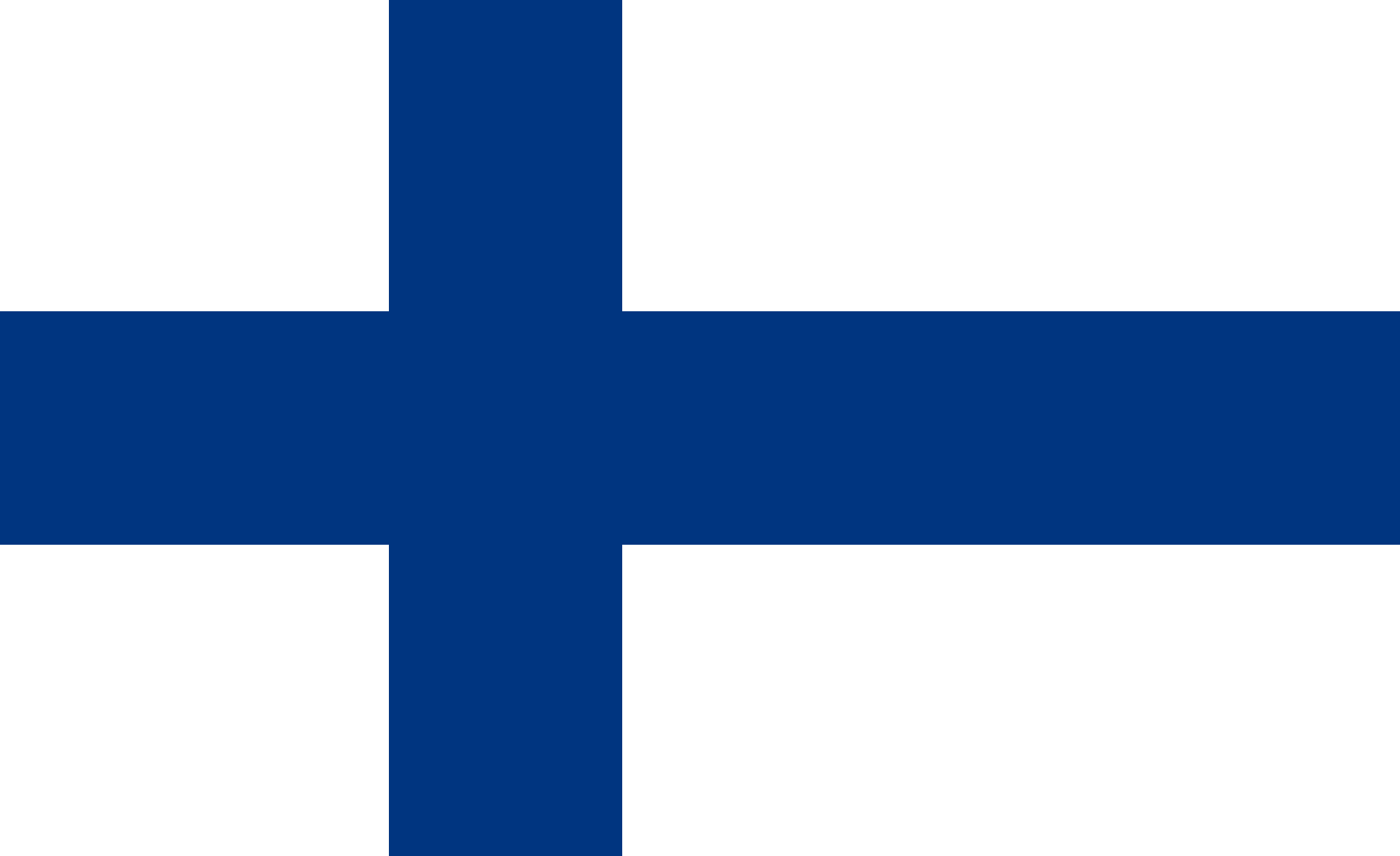 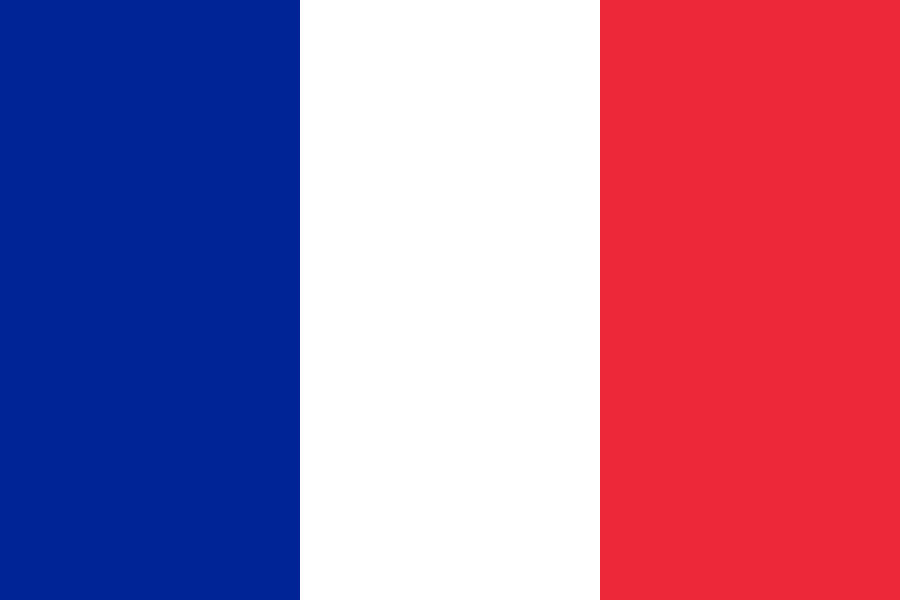 С 2015 реализуется программа индивидуального образовательного счета (CPF).
Права на обучение накапливаются по 2 ставкам в зависимости от начального уровня образования.
Схема финансируется за счет обязательного сбора с фирм в размере 0,2% валовой зарплаты. 
Самозанятые вносят 0,2% от оборота в учебный фонд. 
2,1% трудоспособного населения в 2018  участвуют в программе.
Тренинги по цифровым навыкам, необходимым для использования возможностей онлайн-платформ.
Экспериментальные программы для работников, занятых в новых формах работы, в т.ч. для уязвимых групп, по использованию возможностей электронных торговых площадок.
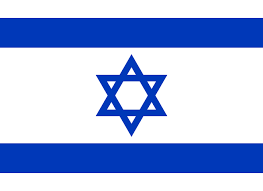 [Speaker Notes: занятость в производственном секторе сократилась на 20%]
ПРЕДЛОЖЕНИЯ ДЛЯ РОССИИ ДЛЯ БОРЬБЫ С ЦИФРОВОЙ БЕЗРАБОТИЦЕЙ
Нац.проект «Производительность труда и поддержка занятости» ставит задачу обучения работников, определенных в категории требующих доп. обучения в целях повышения производительности труда, в т.ч. находящихся под риском высвобождения, но для борьбы с цифровой безработицей также необходимо:
Улучшение систем обучения взрослых за счет расширения их охвата
Использование цифровых инструментов в переподготовке и повышении квалификации
Предоставление льготного финансирования и реализация совместных программ с участниками рынка для самозанятых 
Разработка новых стандартов для признания навыков, приобретенных в ходе обучения
Внедрение инноваций в работу государственной службы занятости 
Разделение финансового бремени расширения систем обучения взрослых между работодателями, работниками и государством
Связывание прав на соц.защиту непосредственно с конкретным лицом, а не с работой 
Включение нестандартных форм работы в существующие системы соц.защиты.
Социальный диалог и коллективные переговоры с участием работников, онлайн-платформ и государства
1
2
3
4
5
6
7
8
9